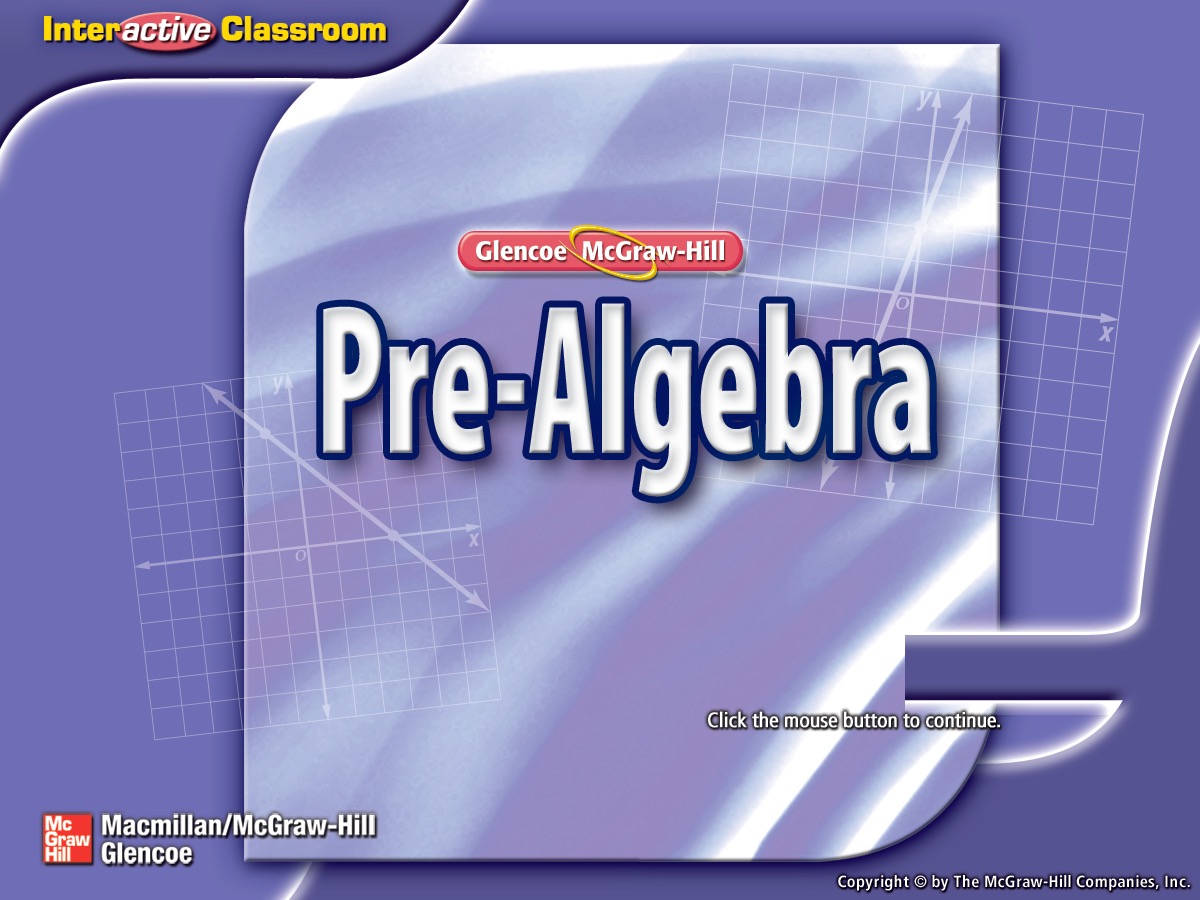 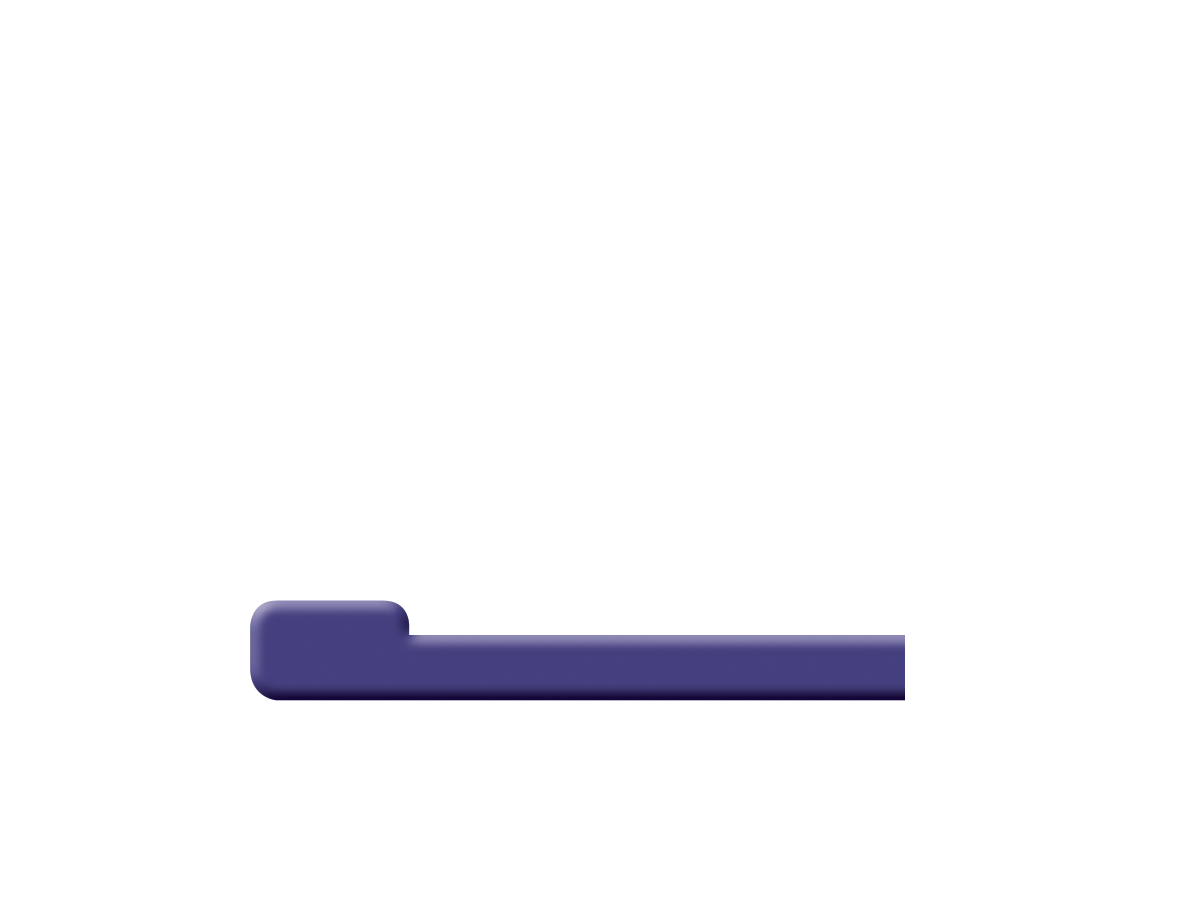 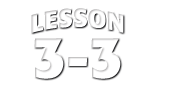 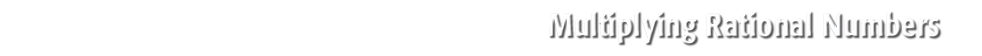 Splash Screen
Five-Minute Check (over Lesson 3–2)
Then/Now
Key Concept: Multiplying Fractions
Example 1:  Multiply Fractions
Example 2:  Multiply Negative Fractions and Mixed Numbers
Example 3:  Evaluate Rational Expressions Using Multiplication
Example 4:  Real-World Example: Multiply Fractions by Whole Numbers
Lesson Menu
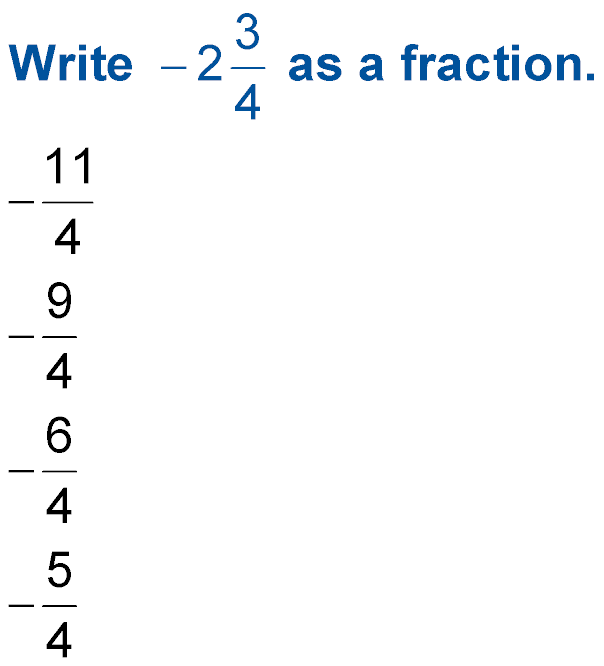 A.	
B.	
C.	
D.
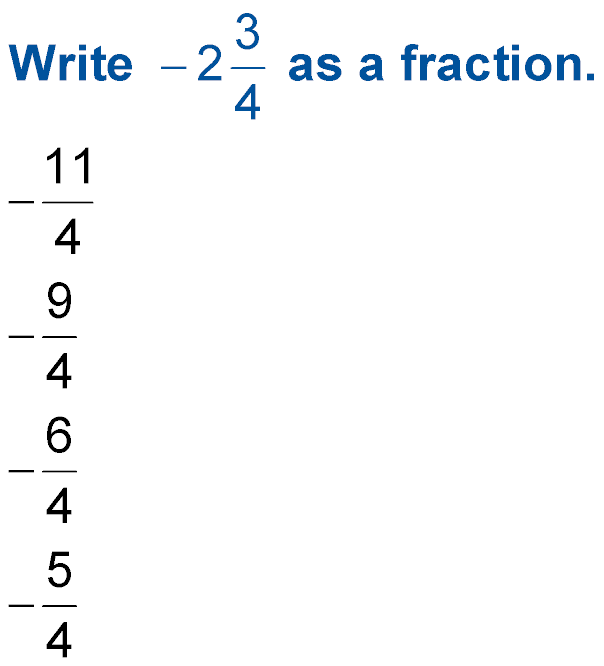 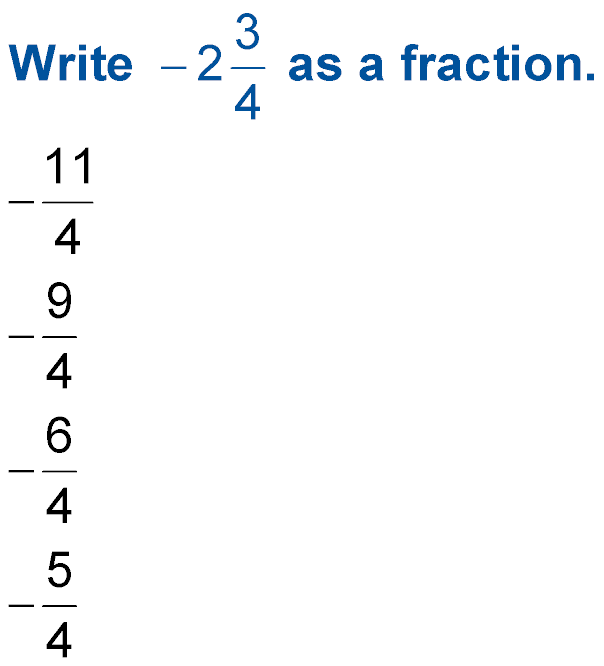 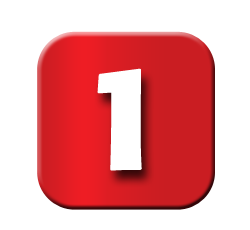 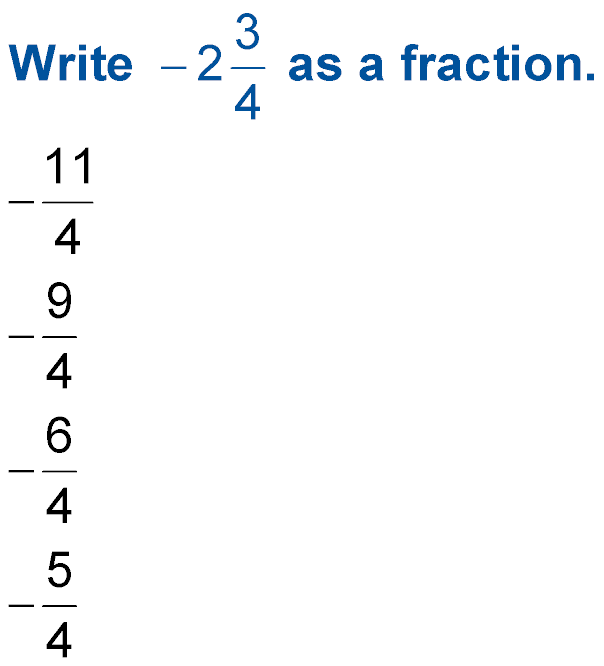 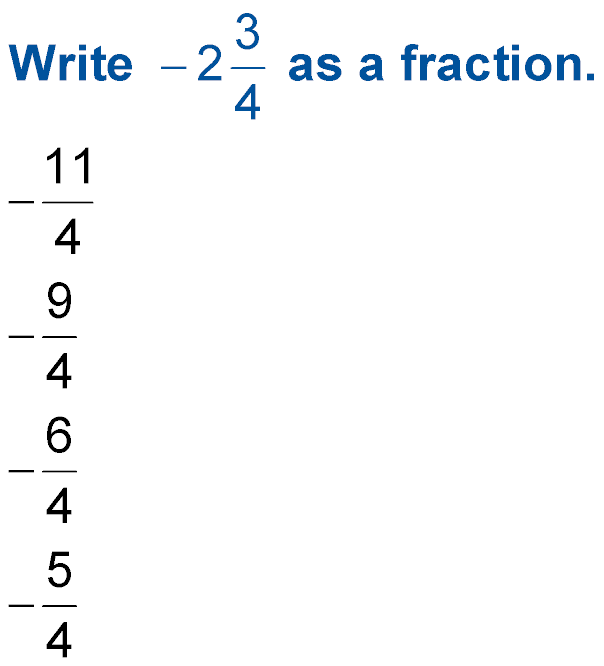 5-Minute Check 1
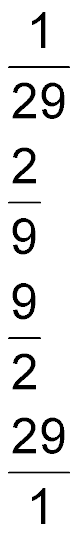 A.	
B.	
C.	
D.
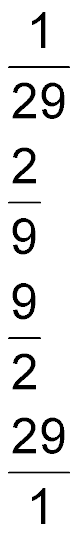 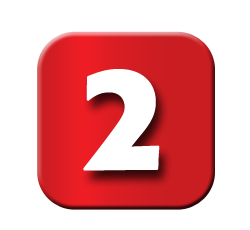 Write 29 as a fraction.
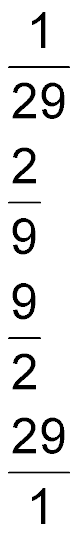 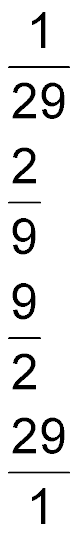 5-Minute Check 2
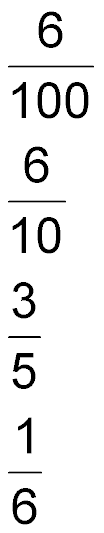 A.	
B.	
C.	
D.
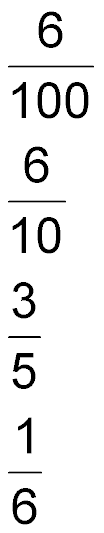 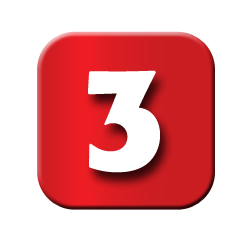 Write 0.6 as a fraction in simplest form.
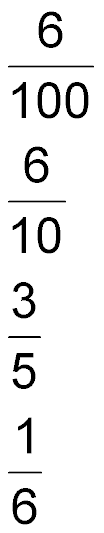 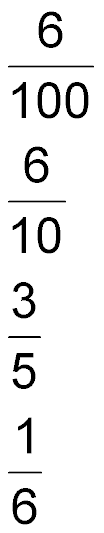 5-Minute Check 3
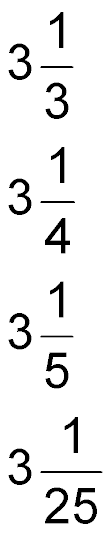 A.	
B.	
C.	
D.
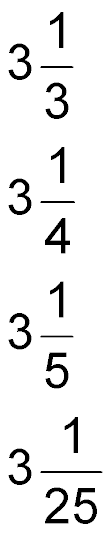 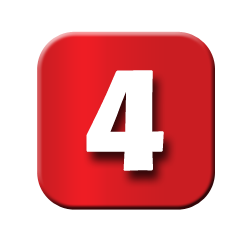 Write 3.25 as a mixed number in simplest form.
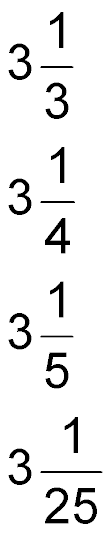 5-Minute Check 4
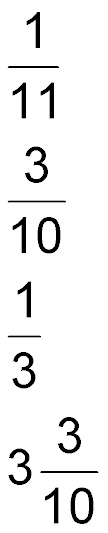 _
A.
B.	
C.	
D.
Write 0.3 as a fraction in simplest form.
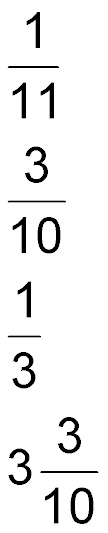 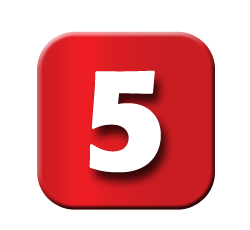 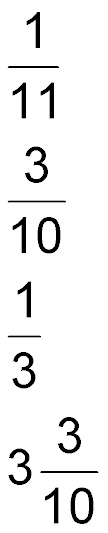 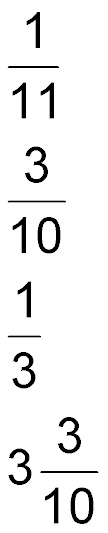 5-Minute Check 5
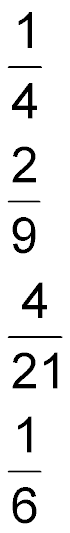 A.   
B.	
C.	
D.
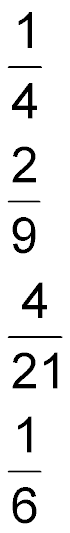 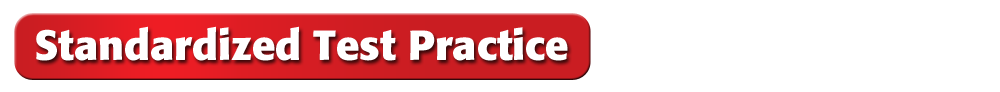 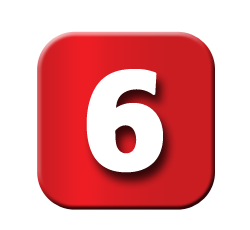 Which of the following fractions is between 0.20 and 0.25?
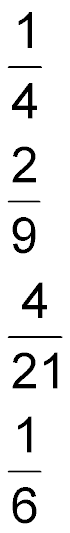 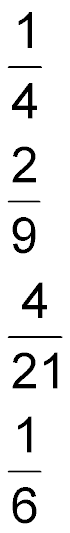 5-Minute Check 6
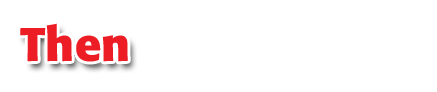 You have already multiplied positive fractions. (Previous Course)
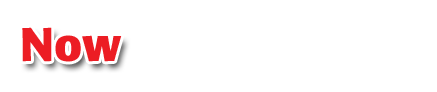 Multiply positive and negative fractions.
Evaluate algebraic expressions with fractions.
Then/Now
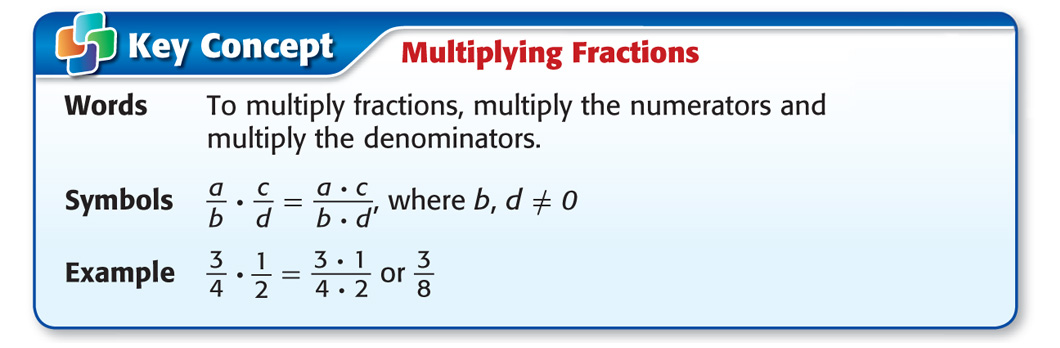 Concept
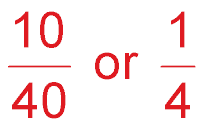 Answer:
Multiply Fractions
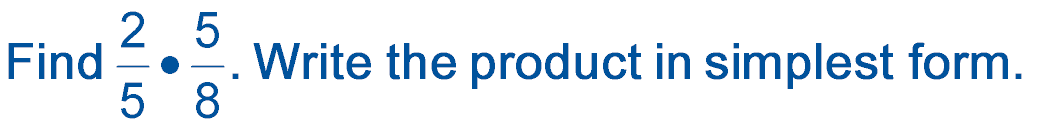 Multiply the numerators.
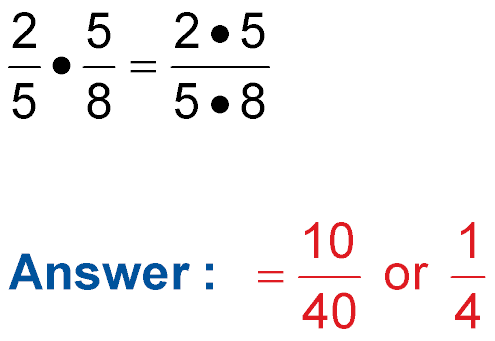 Multiply the denominators.
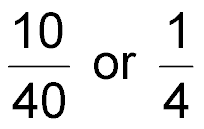 Simplify. The GCF of 10 and 40 is 10.
Example 1
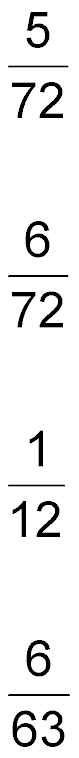 A.	
B.	
C.	
D.
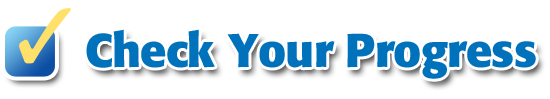 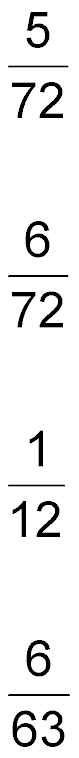 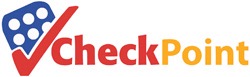 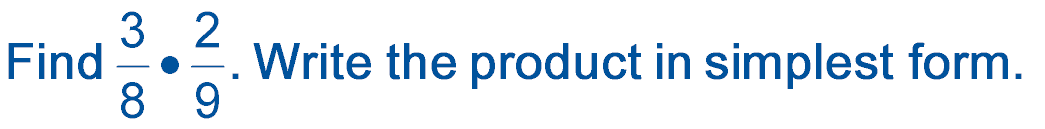 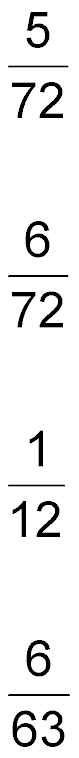 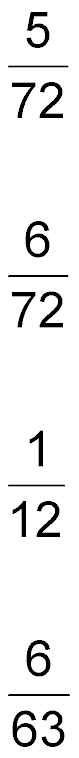 Example 1
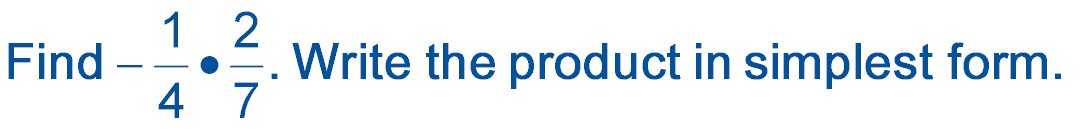 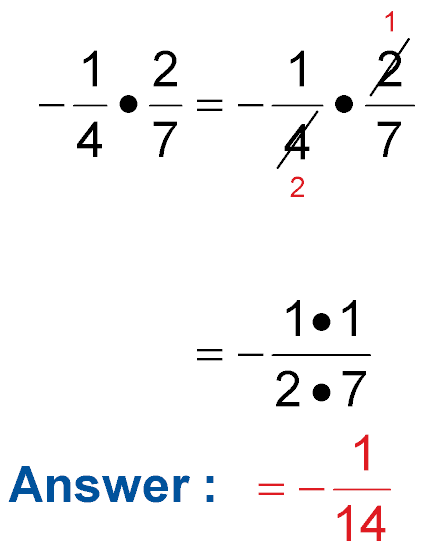 A.
Answer:
Multiply Negative Fractions and Mixed Numbers
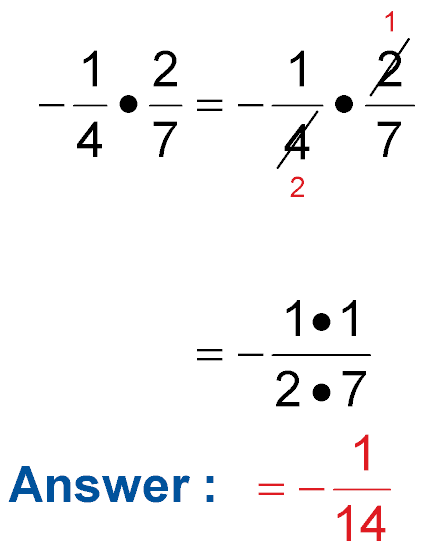 Divide 2 and 4 by their GCF, 2.
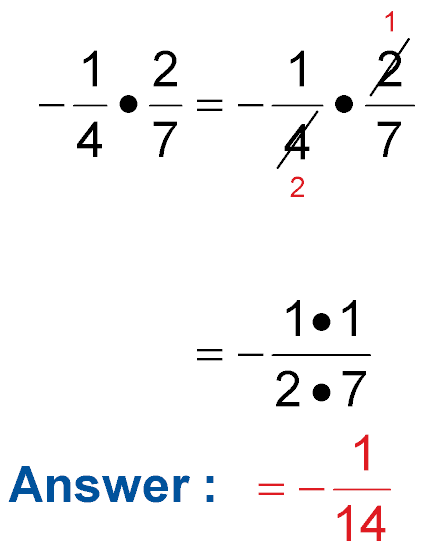 Multiply the numerators and multiply the denominators.
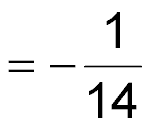 Simplify.
Example 2
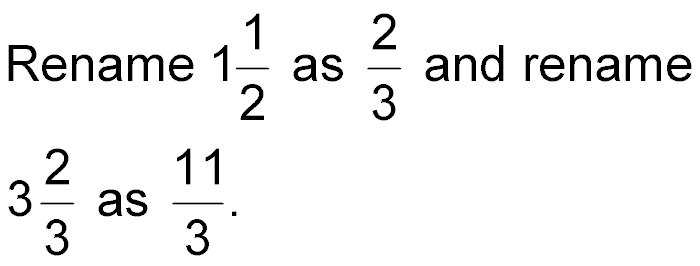 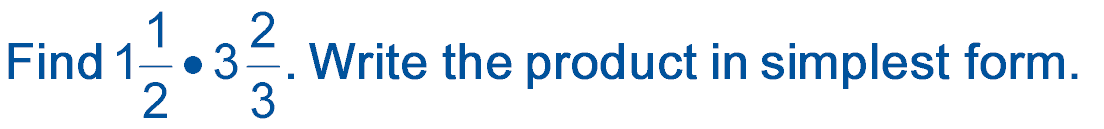 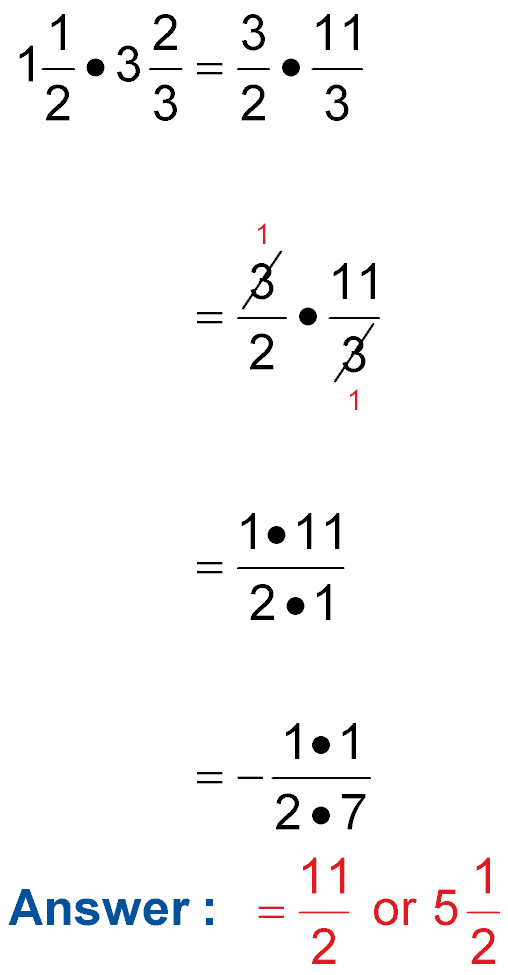 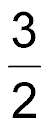 B.
Answer: 			Simplify.
Multiply Negative Fractions and Mixed Numbers
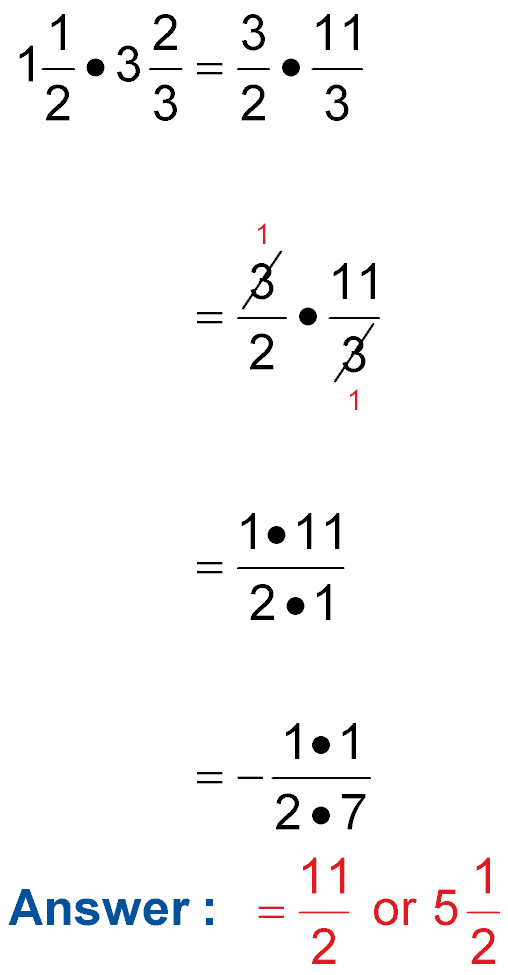 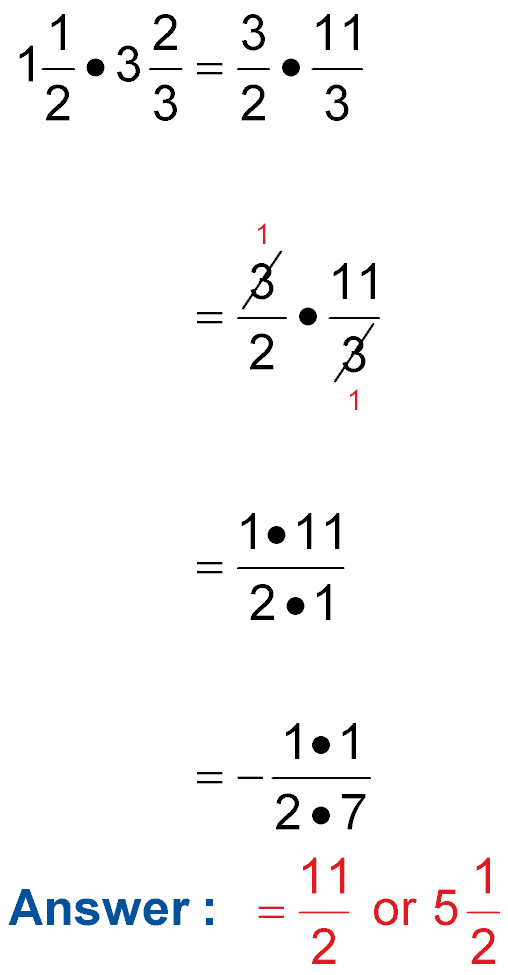 Divide by the GCF, 3.
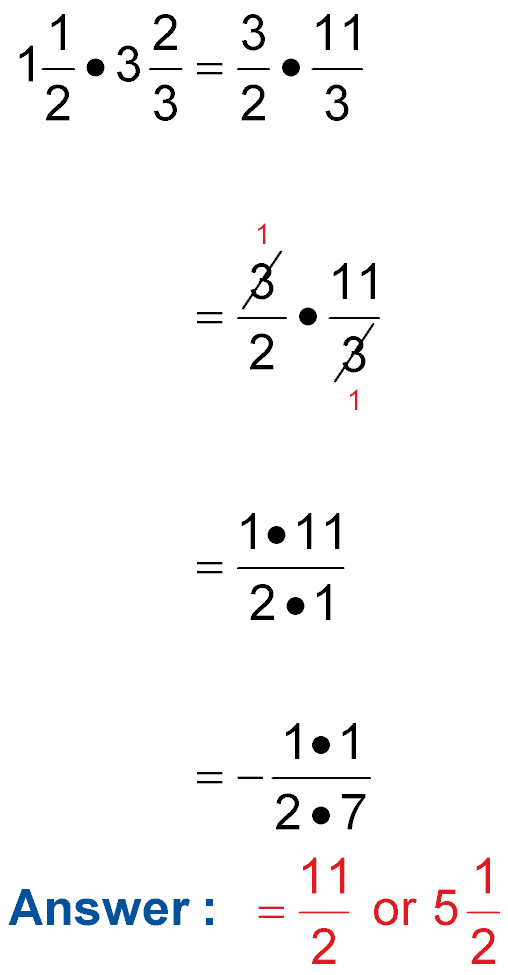 Multiply.
Example 2
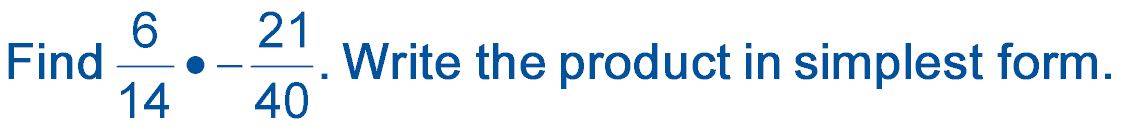 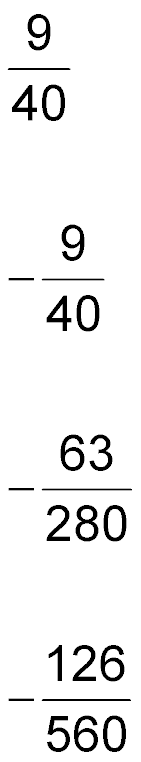 A.
A.	
B.	
C.	
D.
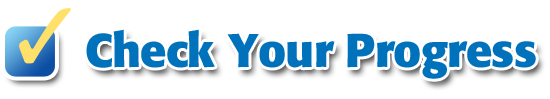 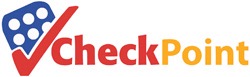 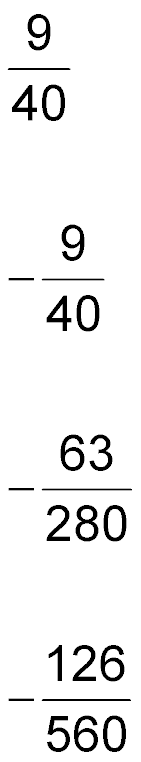 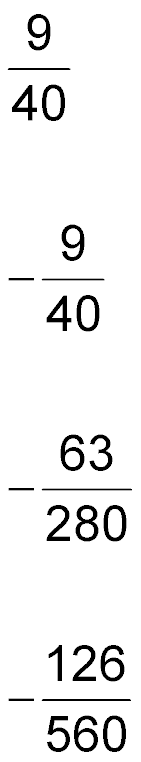 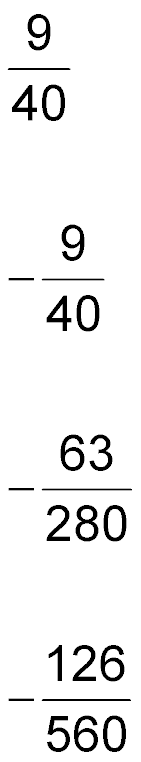 Example 2
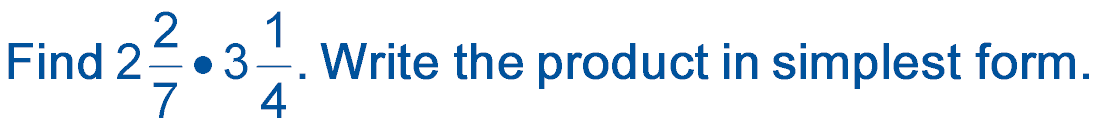 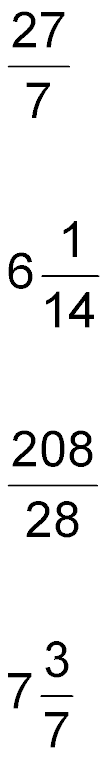 B.
A.	
B.	
C.	
D.
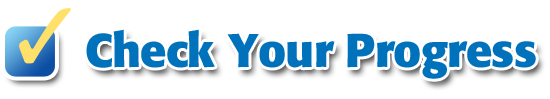 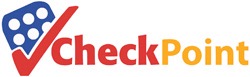 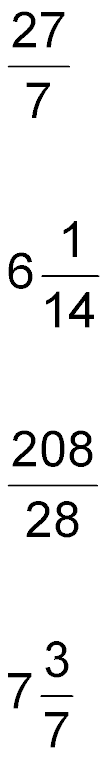 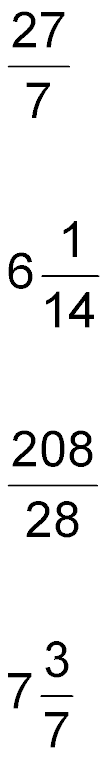 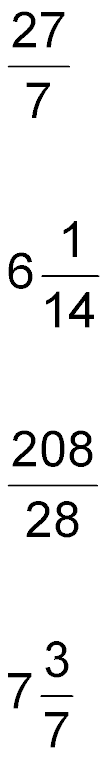 Example 2
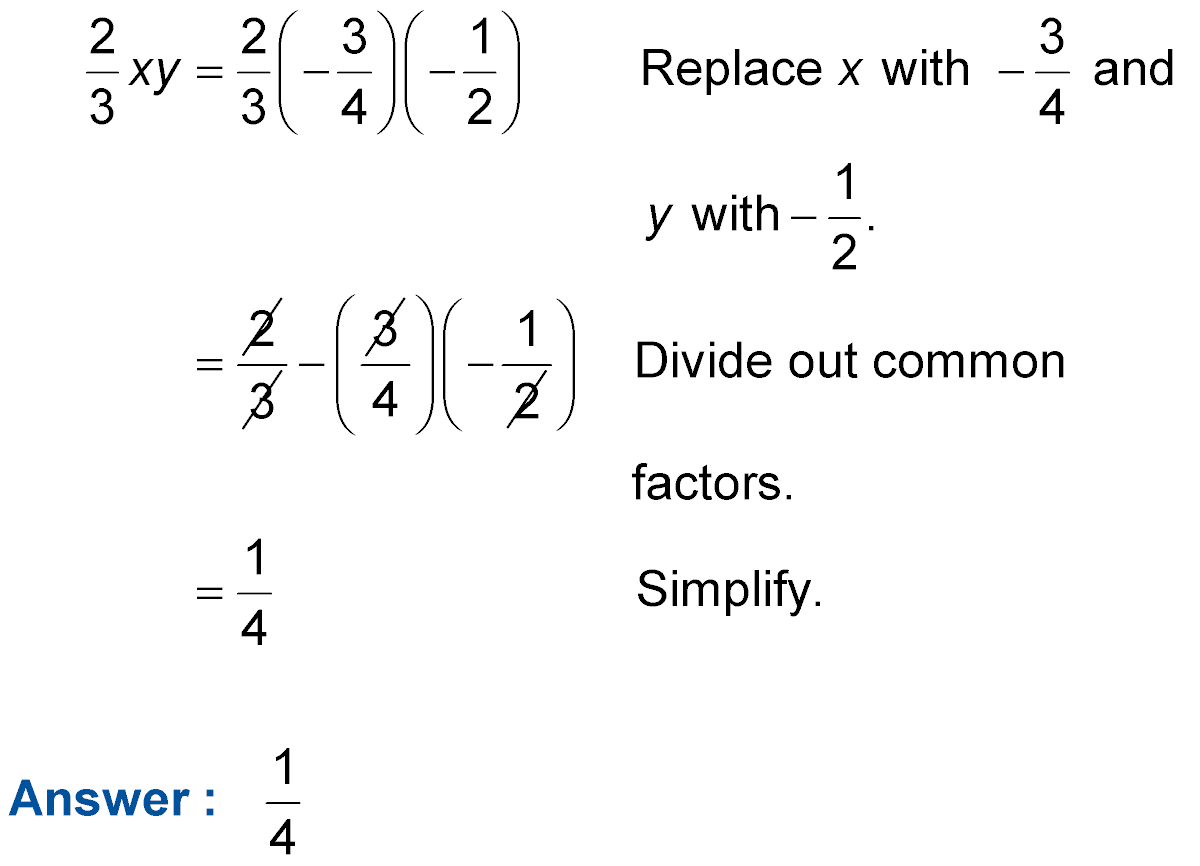 1
1
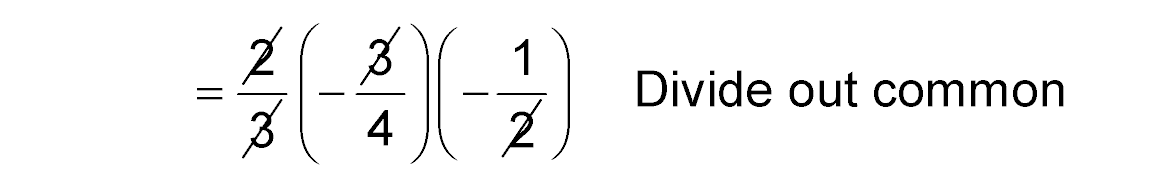 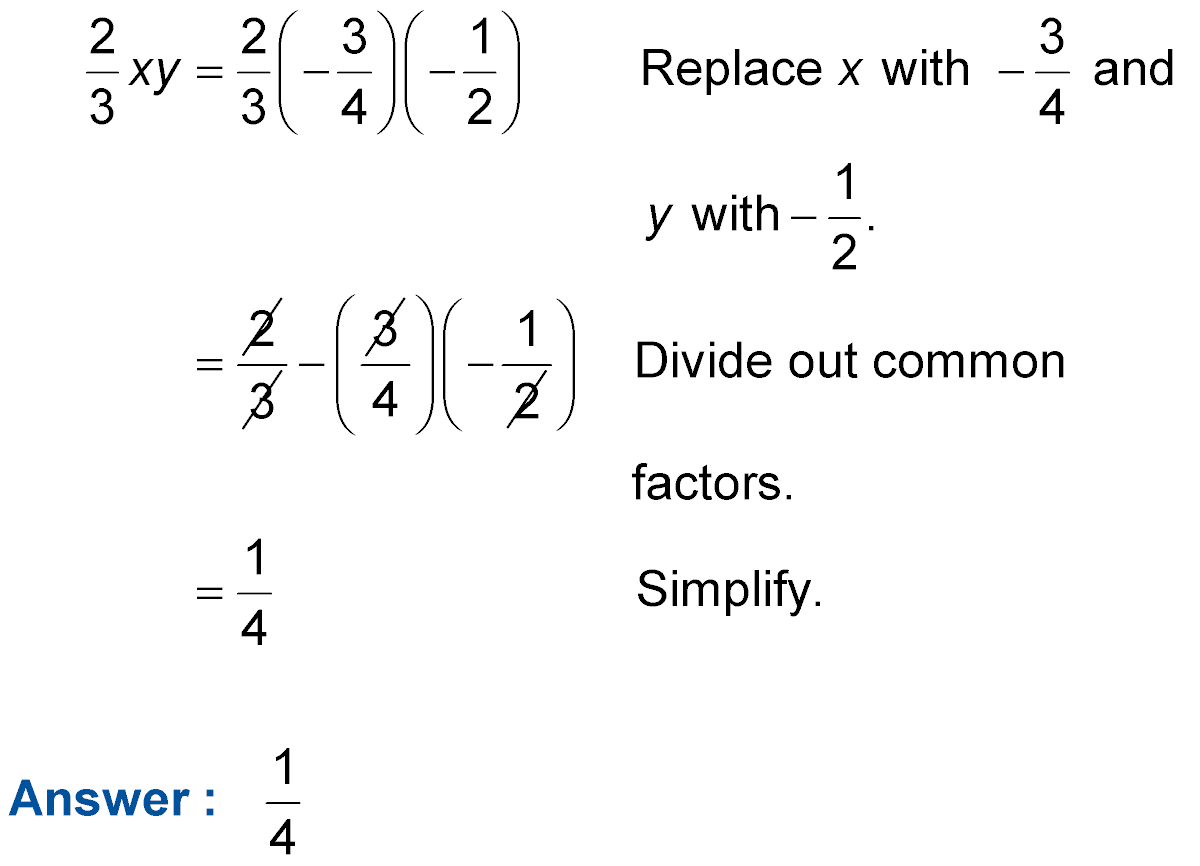 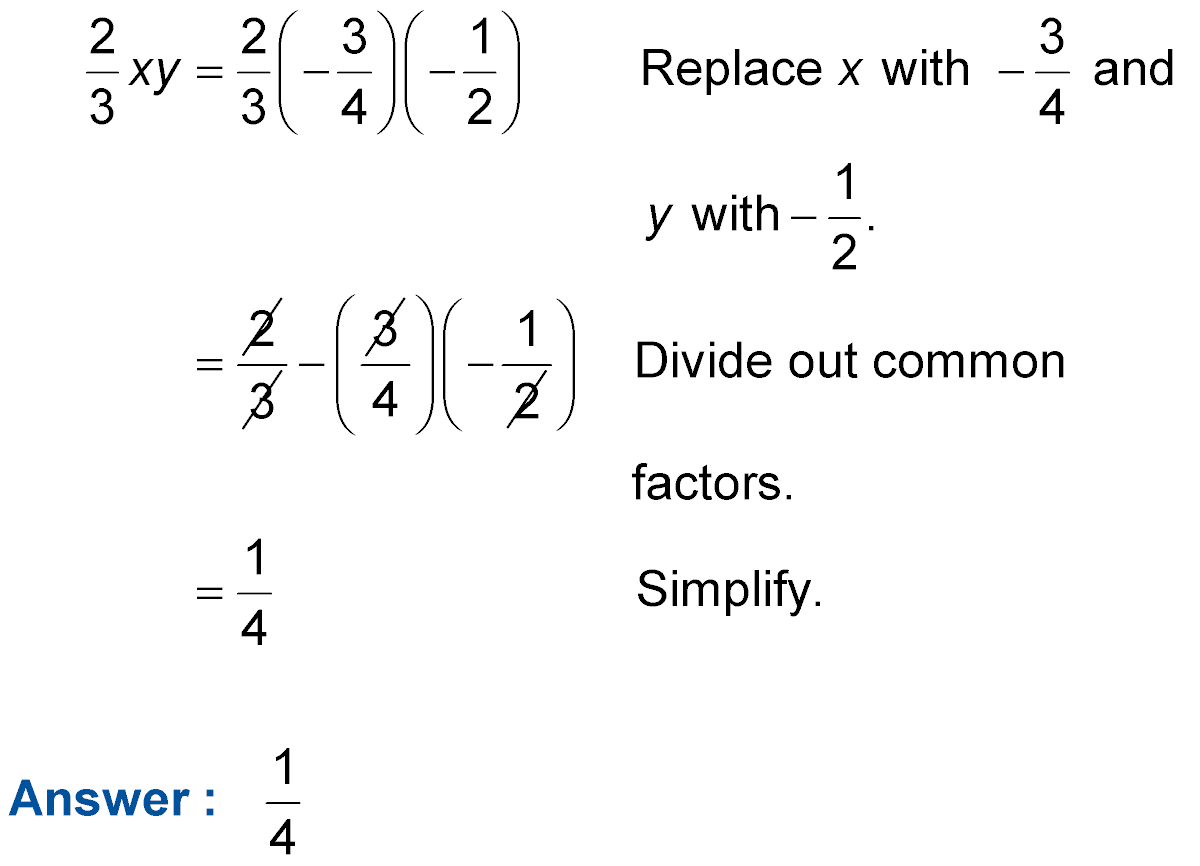 Evaluate Rational Expressions Using Multiplication
1
1
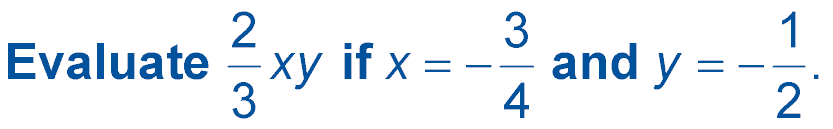 Example 3
Evaluate Rational Expressions Using Multiplication
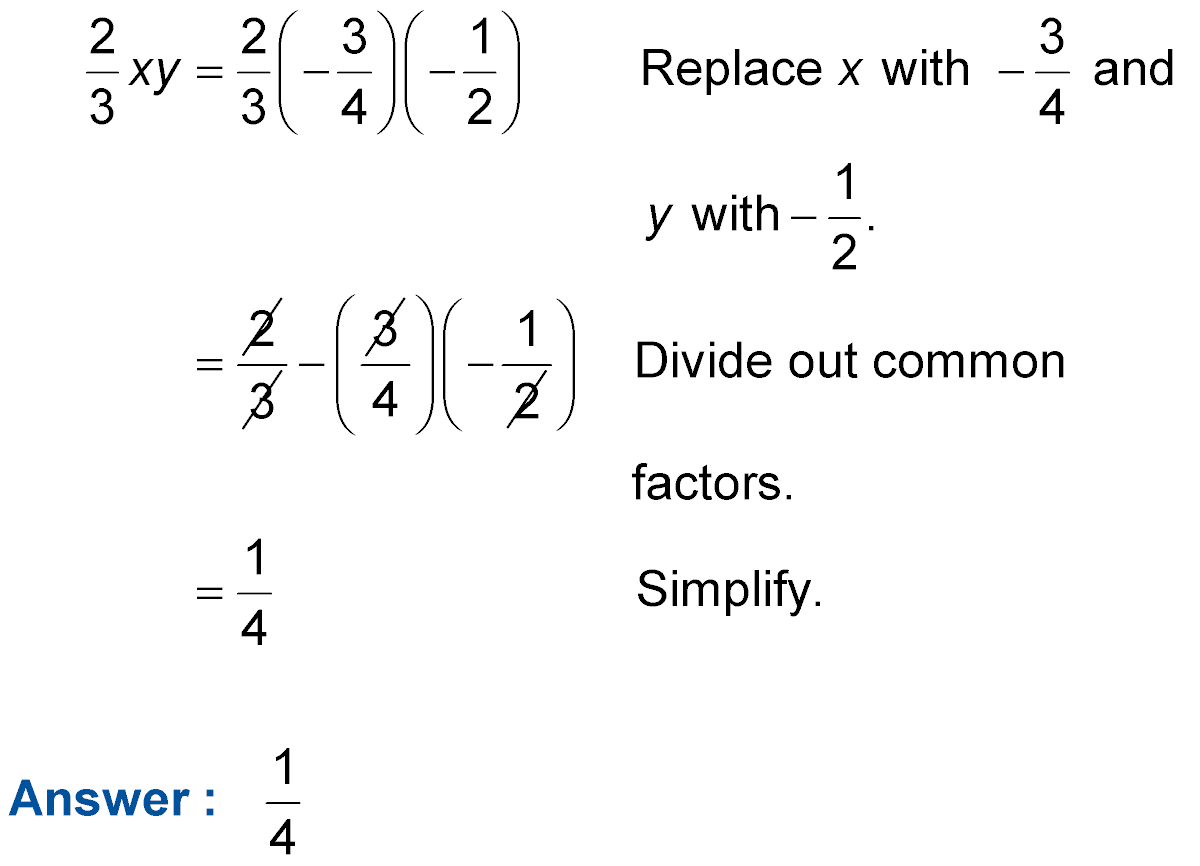 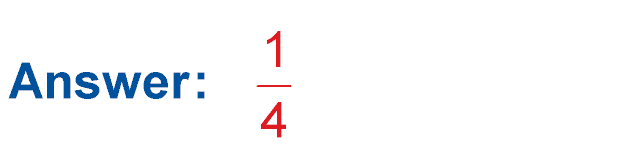 Example 3
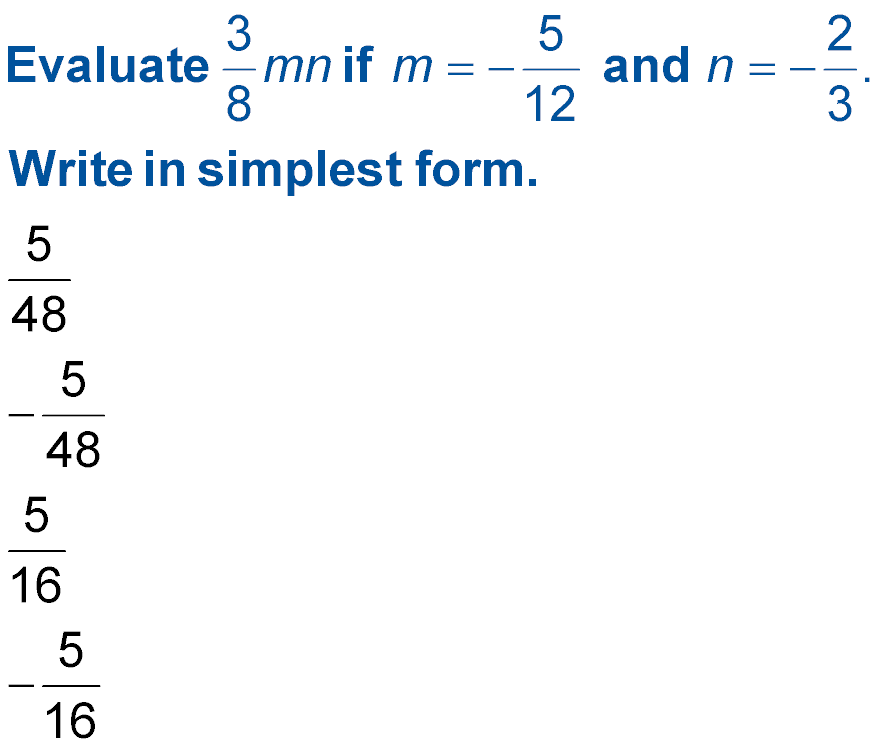 A.	
B.	
C.	
D.
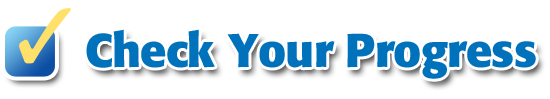 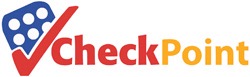 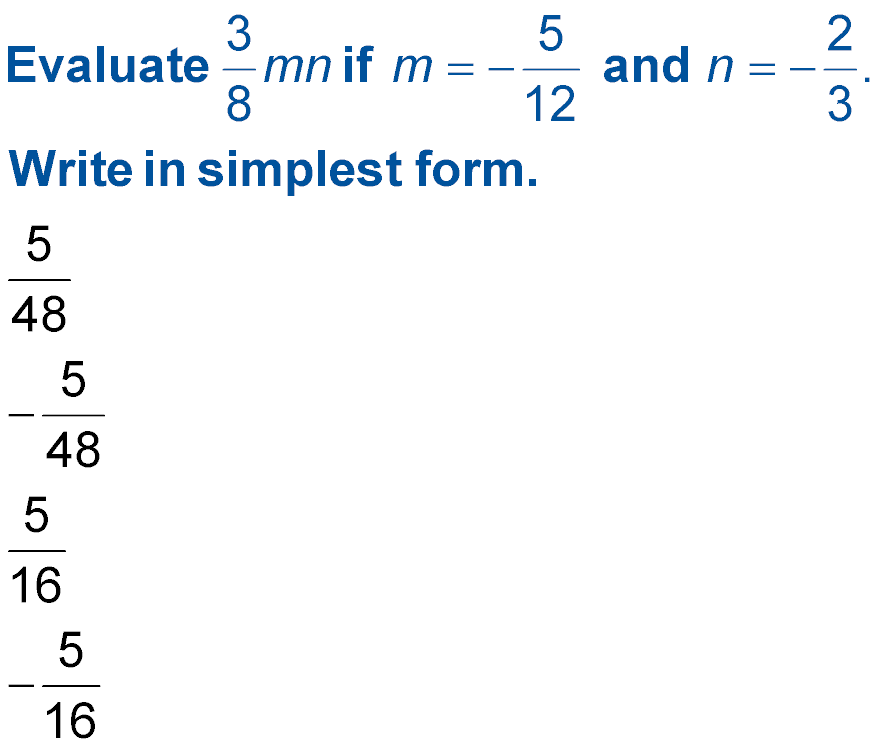 Example 3
DONATIONS  Rasheed collected cash donations for underprivileged children every October. This October he collected $784. Last year he collected      as much. How much did Rasheed collect last October?
To find how much Rasheed collected last October multiply 784 by
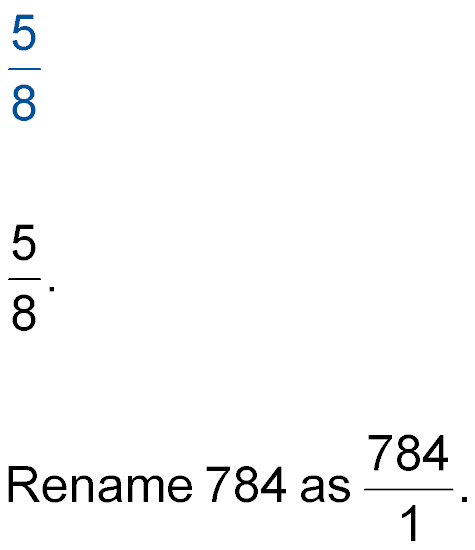 Multiply Fractions by Whole Numbers
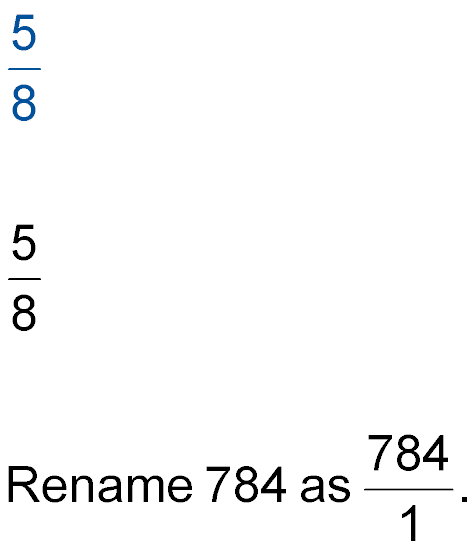 Example 4
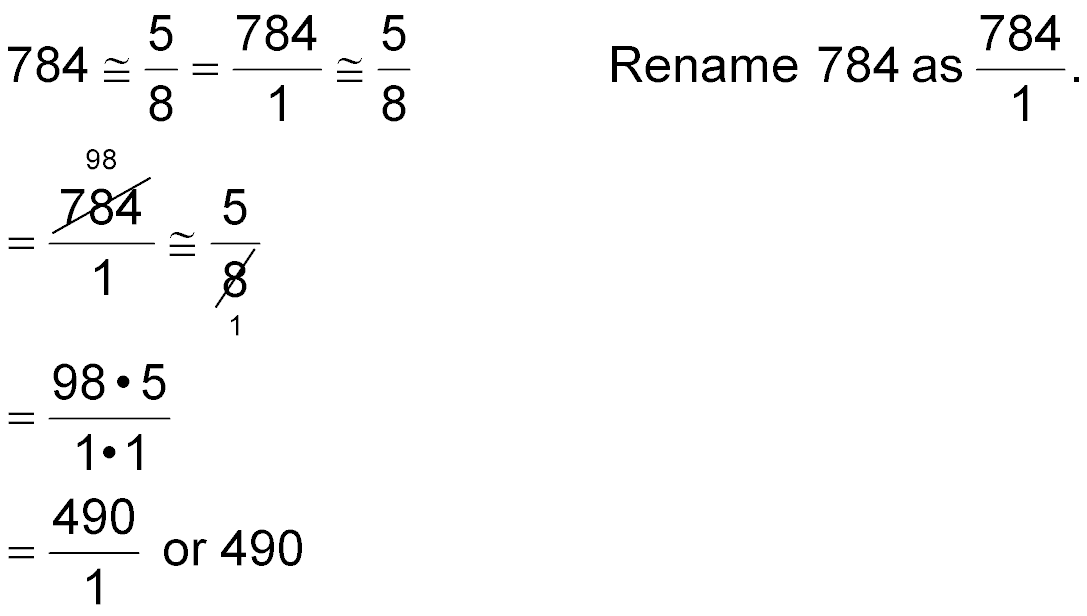 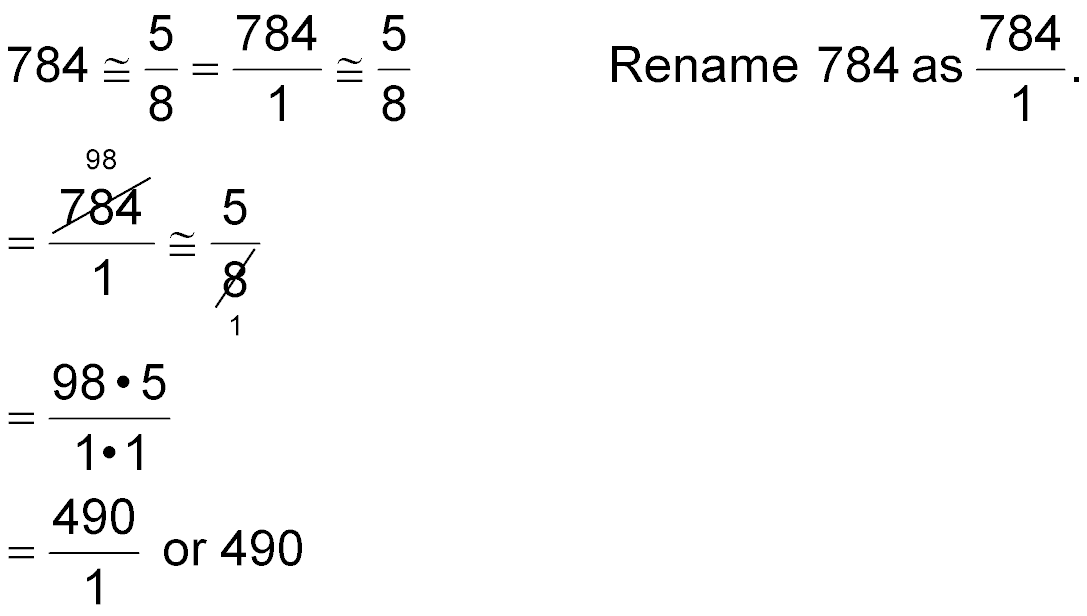 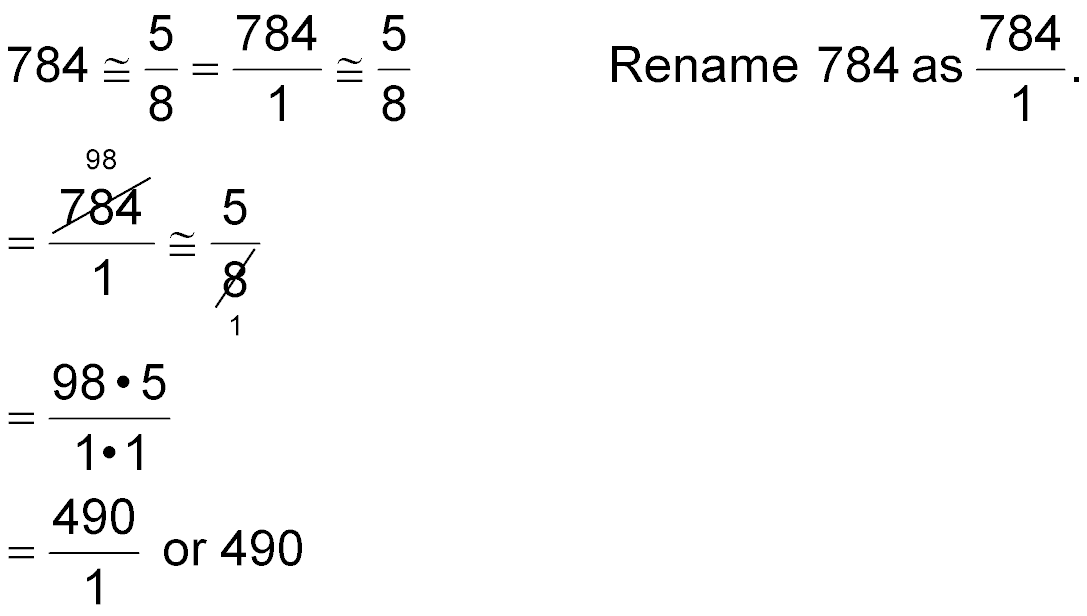 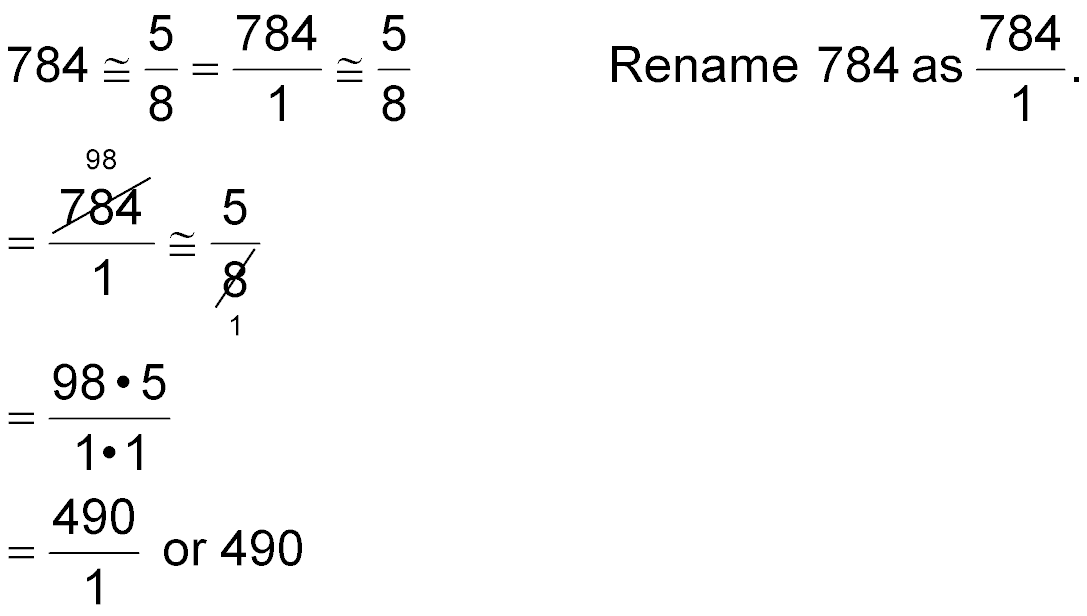 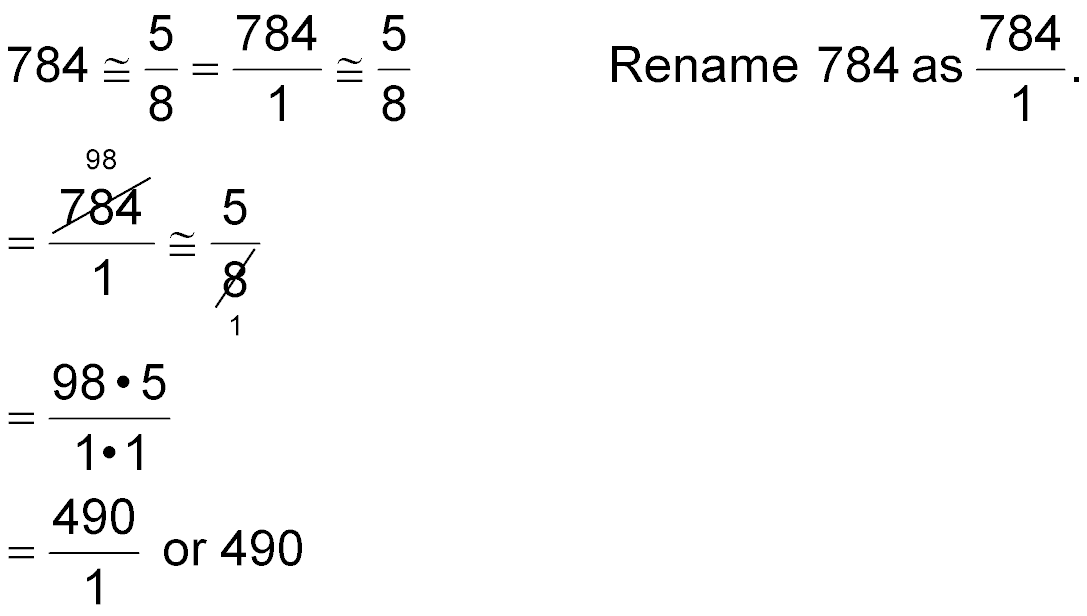 Multiply Fractions by Whole Numbers
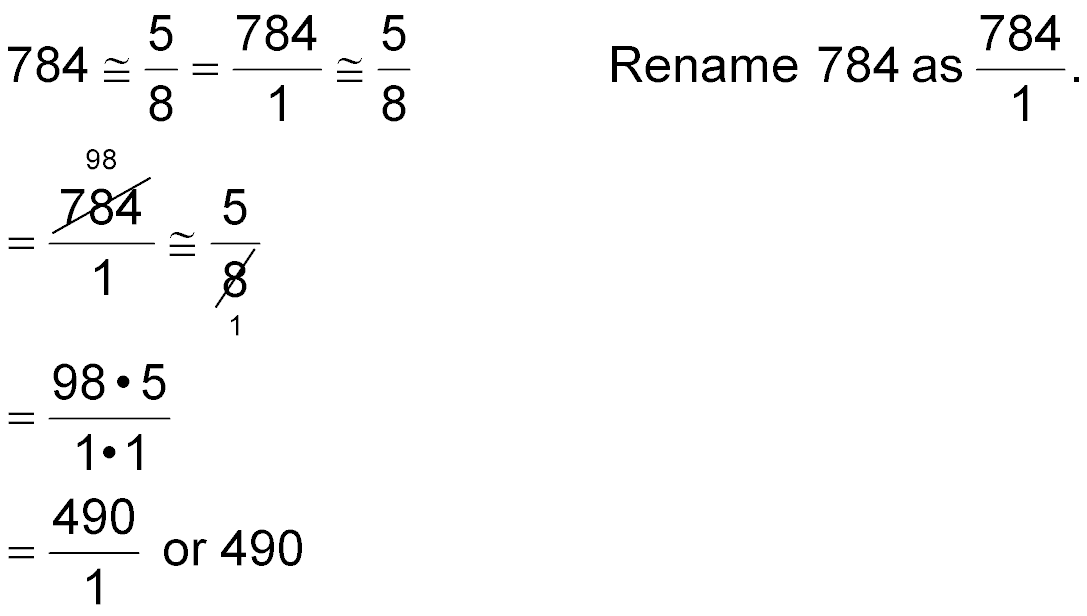 Divide by the GCF, 8.
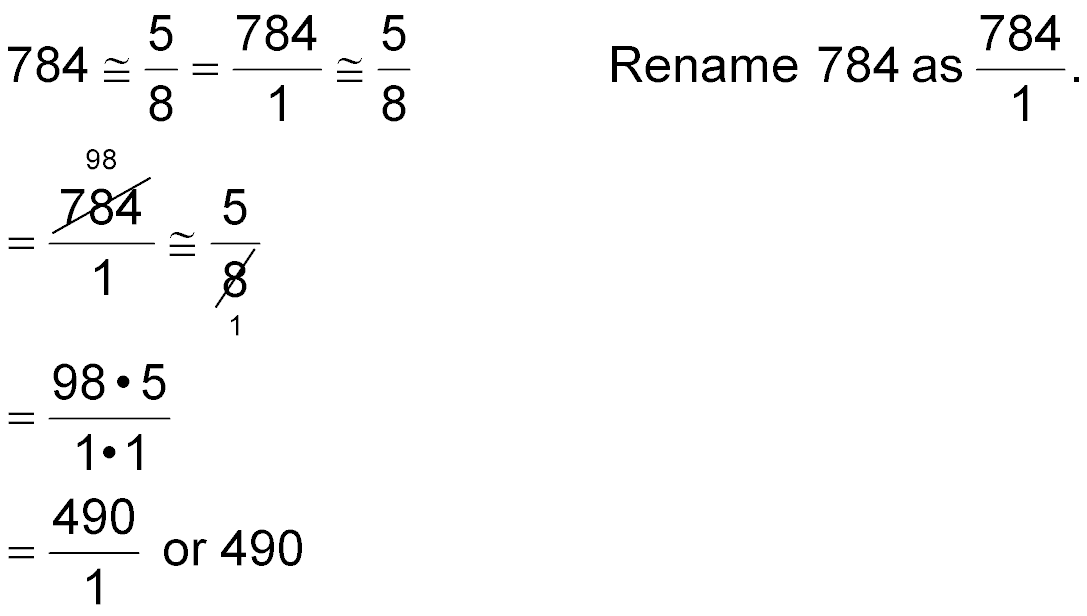 Multiply.
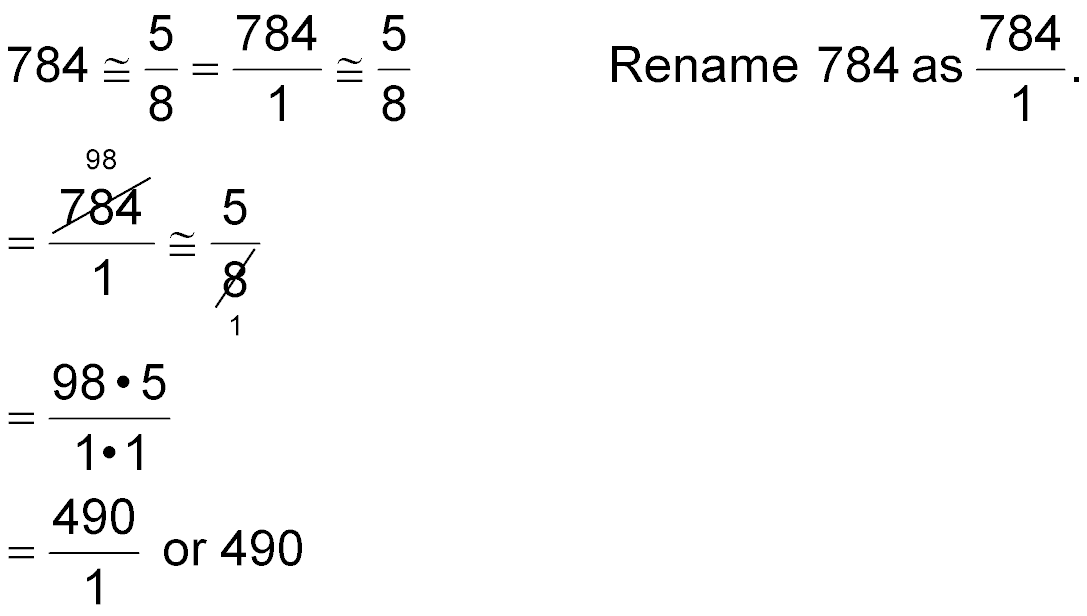 Simplify.
Answer: 	Rasheed collected $490 last October.
Example 4
SHOPPING  Melissa is buying a sweater originally priced for $81. The sweater is discounted byFind the amount of the discount.
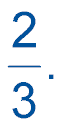 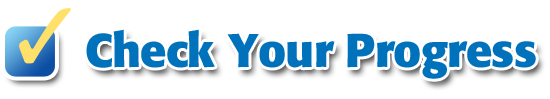 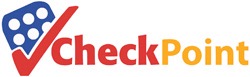 A.	$64.00
B.	$54.00
C.	$50.67
D.	$27.00
Example 4
End of the Lesson